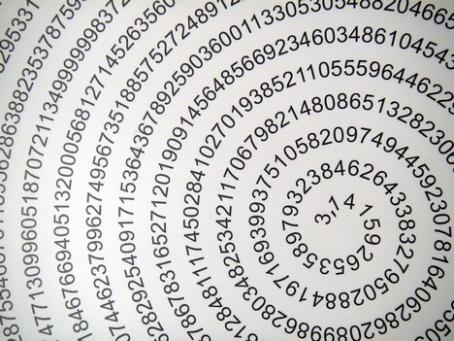 Binominalverteilung






Dominic Borostyan 5.AK
VBS Augarten
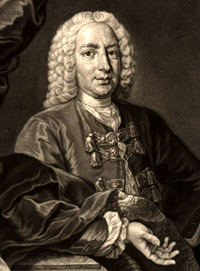 Binominalverteilung

Die Binomialverteilung kann stets angewendet
werden, wenn Merkmale mit nur zwei
Merkmalsausprägungen vorliegen

Beispiele: 
 Punkte beim Werfen zweier Würfel
 Kopf oder Zahl beim Münzwurf
 Ja = 1 nein = 0
Definition:

Eine Zufallsgröße X heißt binomialverteilt wenn:
die Wertemenge der Zufallsvariablen ist  {0; 1; 2; 3; ...; n}
Für die Wahrscheinlichkeitsverteilung von X gilt
=Binomialkoeffizient.
Man führt einen Versuch n mal durch und zählt die Häufigkeit k, mit der das gewünschte Ereignis E eintritt.

n= Anzahl der Versuche
E = Ereignis, das eintreten soll
k = Häufigkeit von E
Beispiel: Münzwurf
Angabe: 
Man hat 4 Versuche und will dabei 4mal „Kopf“ werfen
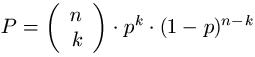 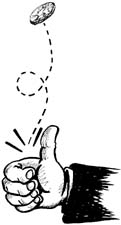 E = Ereignis, dass Kopf geworfen wird
n = 4 => Anzahl der Würfe
p = 0,5 => Wahrscheinlichkeit, dass Kopf eintritt
1-p = 0,5 => Wahrscheinlichkeit, dass nicht Kopf geworfen wird
k = 4 =>wie oft soll Kopf geworfen werden
Rechenschritte
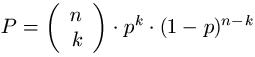 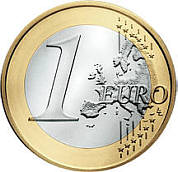 nun setzt man in die Formel ein
n=4


p=0,5


1-p=0,5


k=4
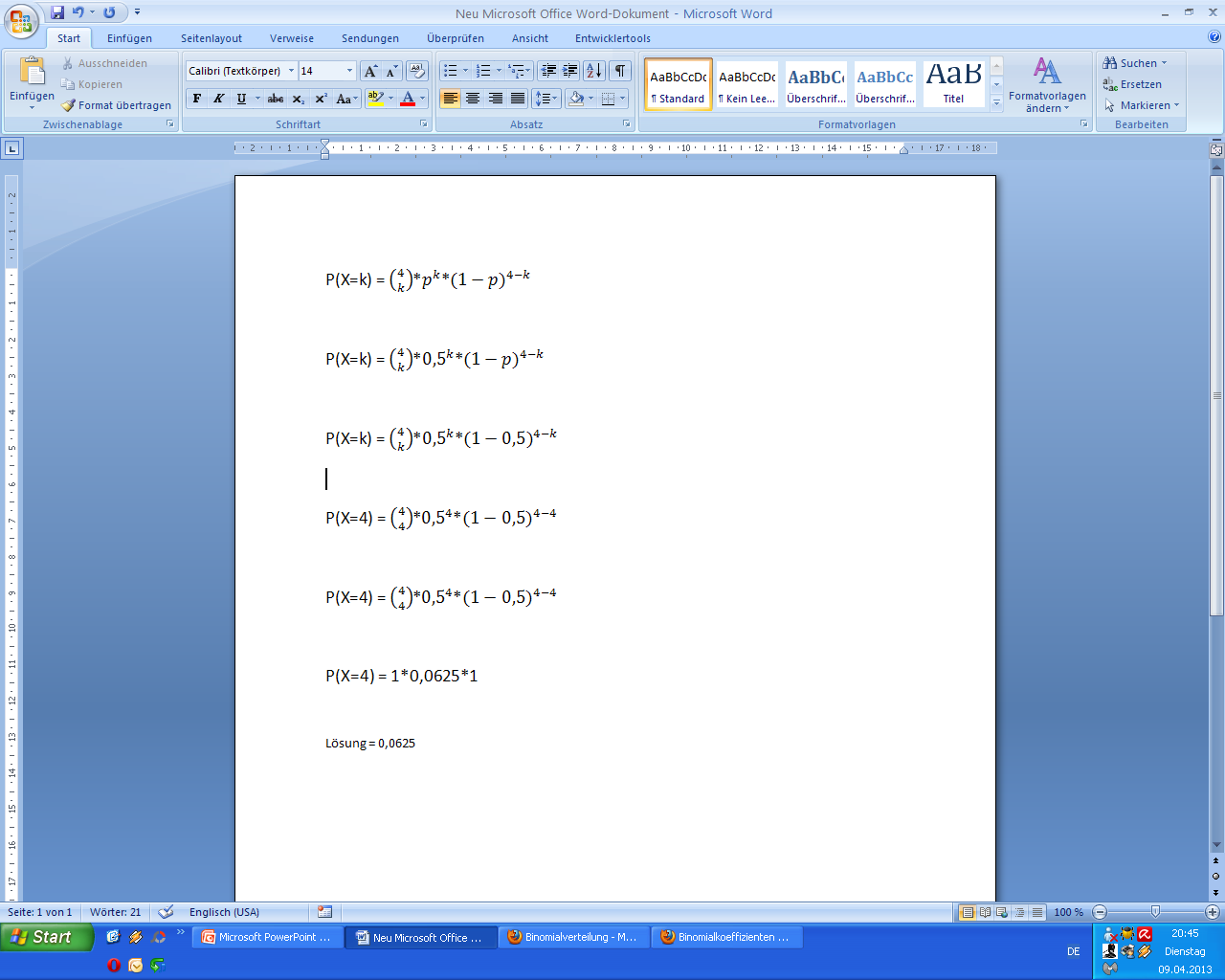 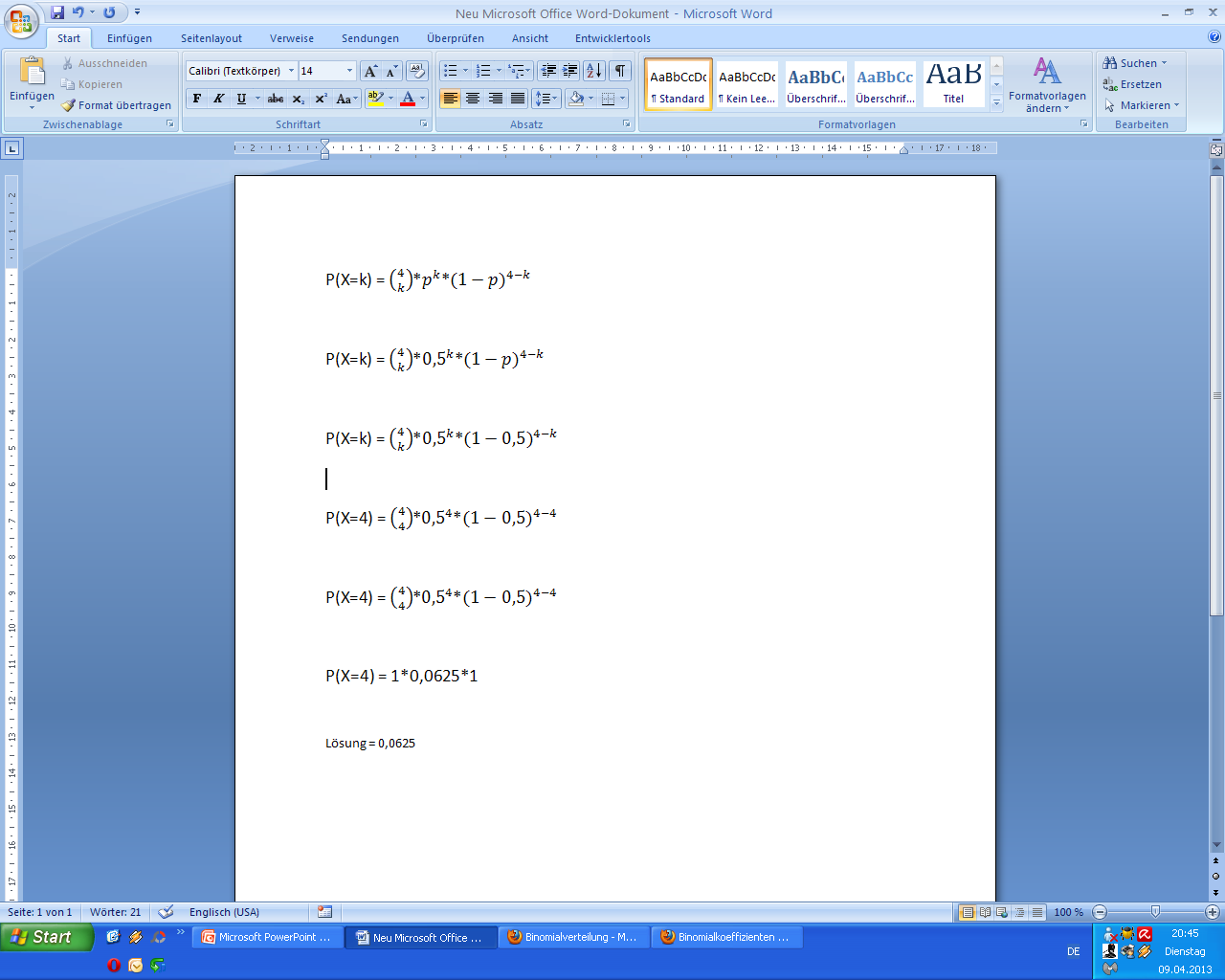 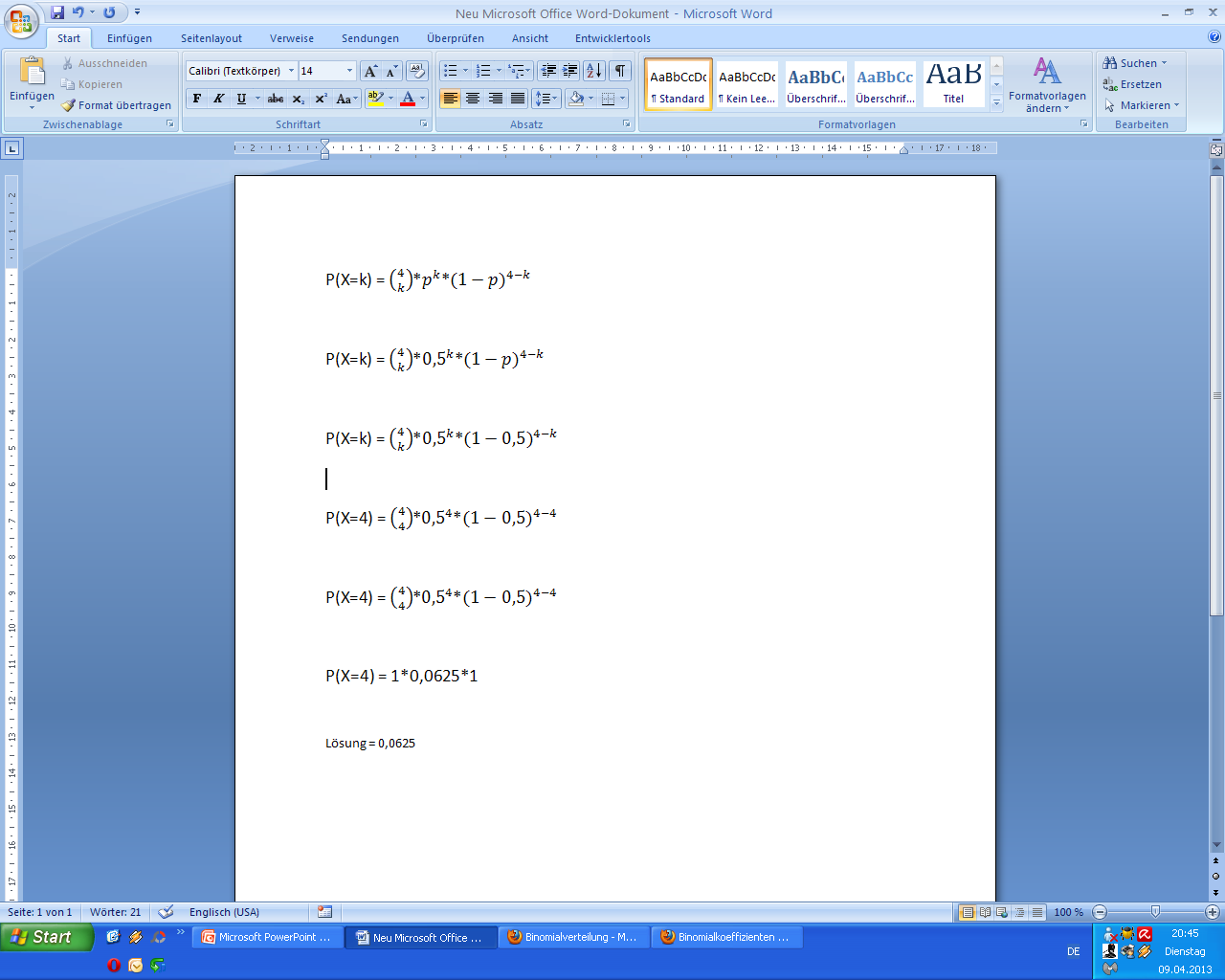 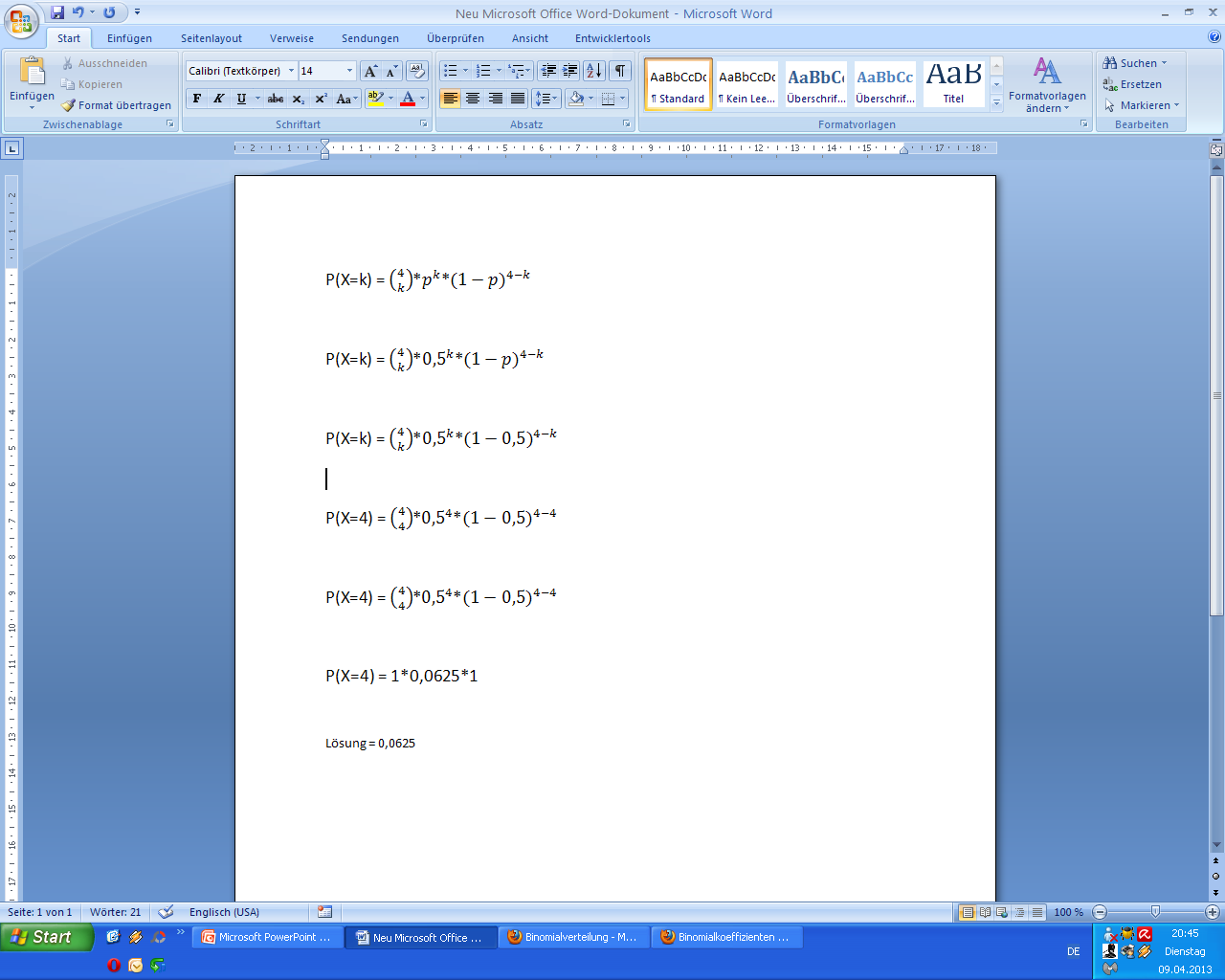 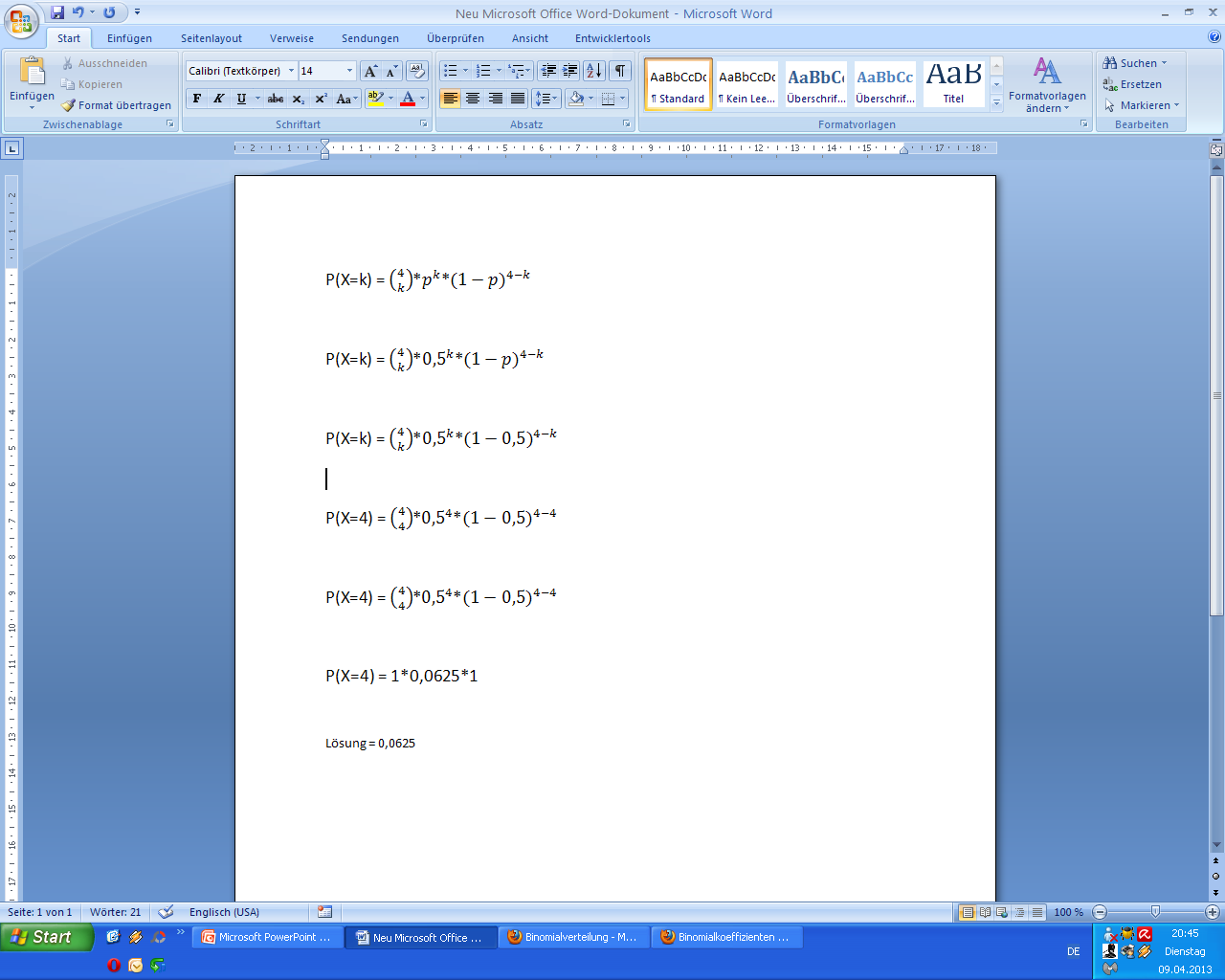 Lösung = 0,0625
Der Binomialkoeffizient ist 0,0625
Die Wahrscheinlichkeit, bei 4 Versuchen 4 mal Kopf zu werfen, ist 6,25%
Beispiel:Würfel

Angabe:
Wie groß ist die Wahrscheinlichkeit, dass man mit 5 Würfen mit einem Würfel 3 mal die Augenzahl 6 würfelt?
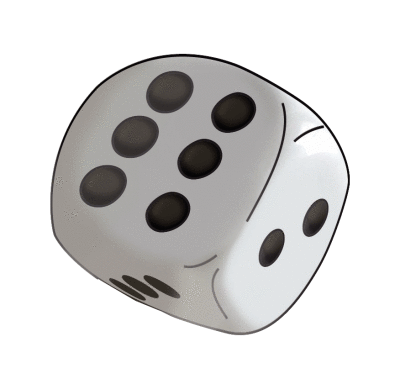 E = Augenzahl 6 wird gewürfelt
n = 5 => da es 5 Würfe sind
p = 1/6 => der Würfel hat 6 Seiten
1-p = 5/6 => Wahrscheinlichkeit, dass nicht 6 geworfen wird
k = 3 => es soll 3 mal die Augenzahl 6 gewürfelt werden
Rechenschritte

nun setzt man in die Formel ein
n=5

p=1/6


1-p=5/6


k=3
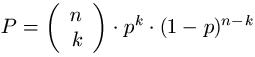 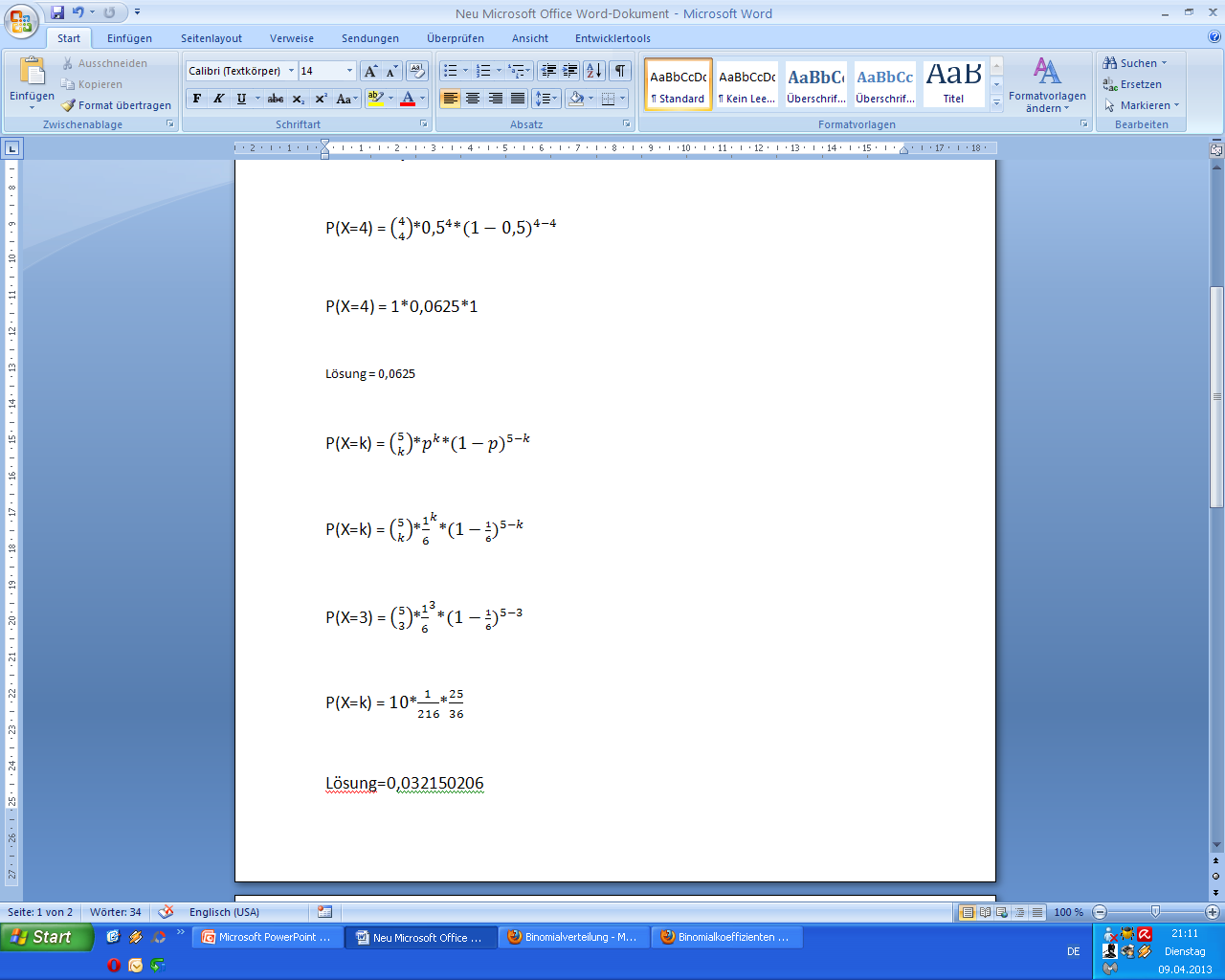 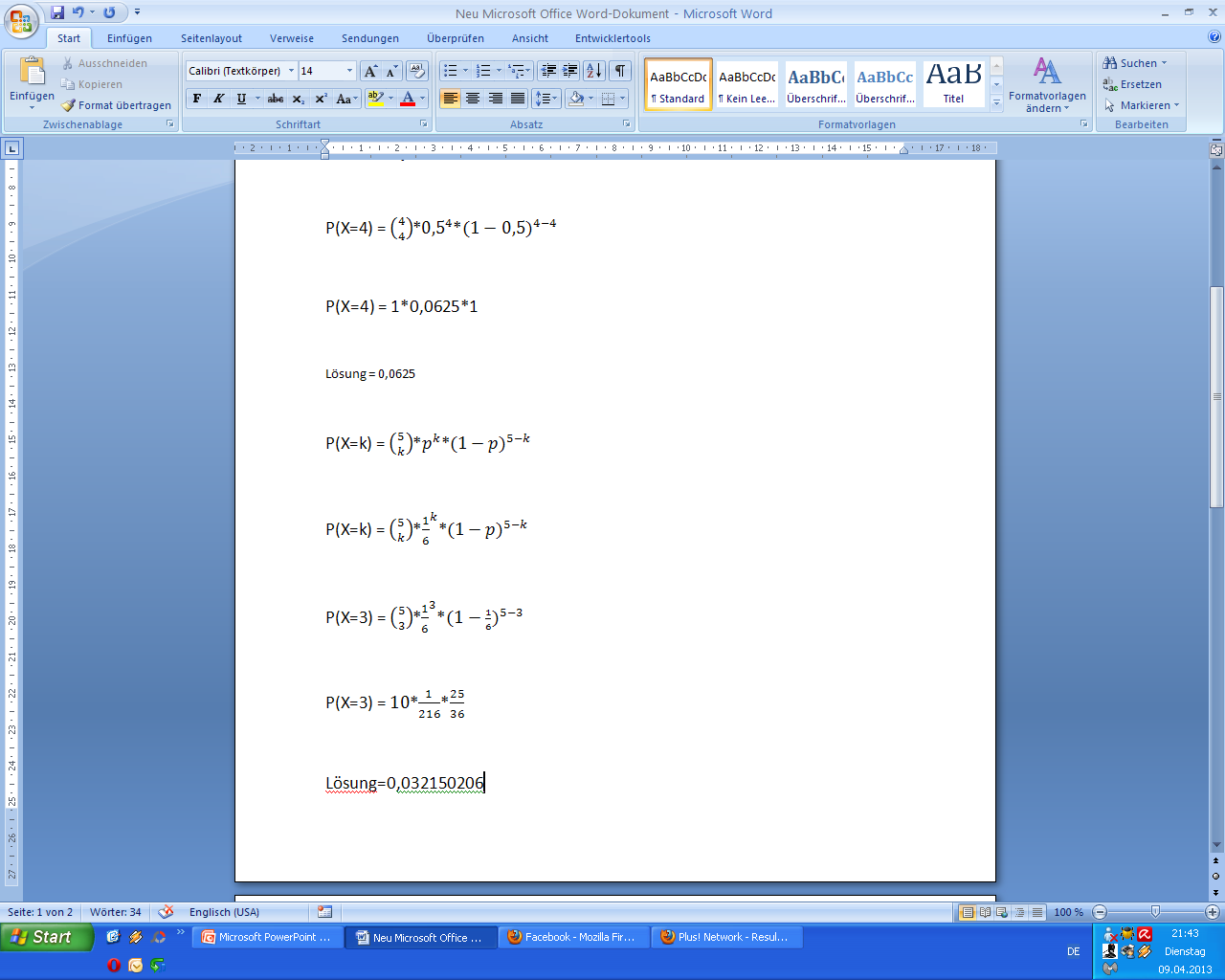 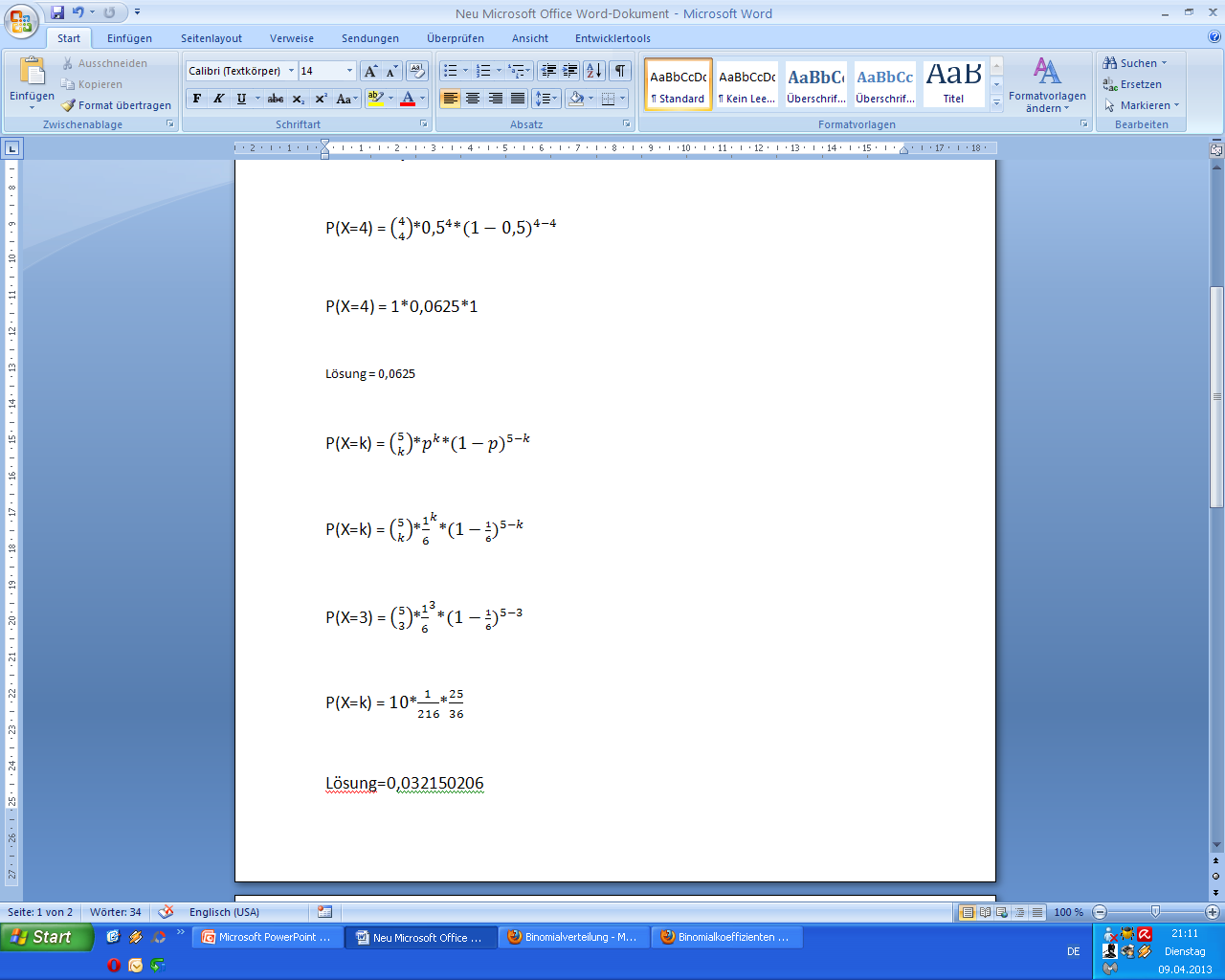 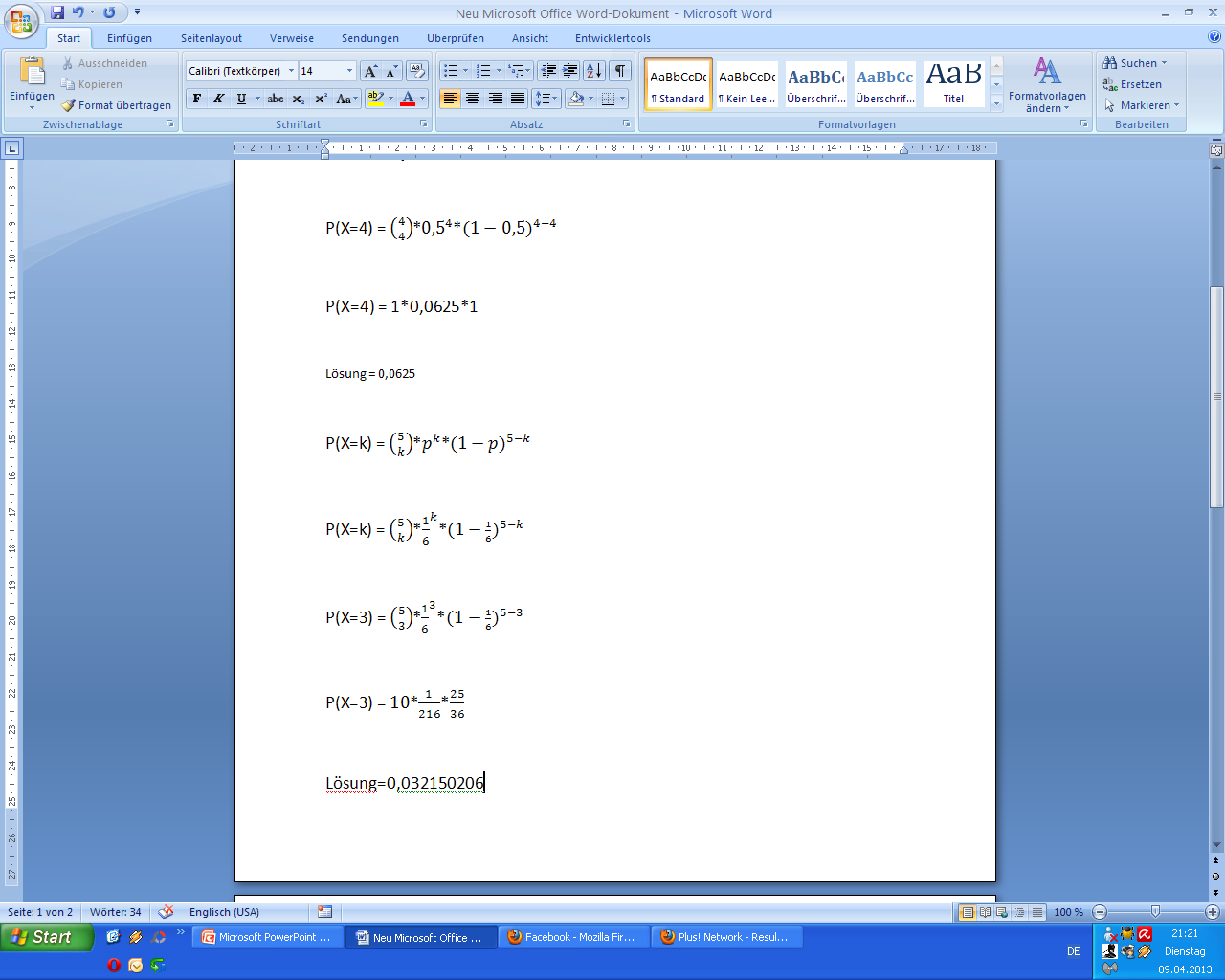 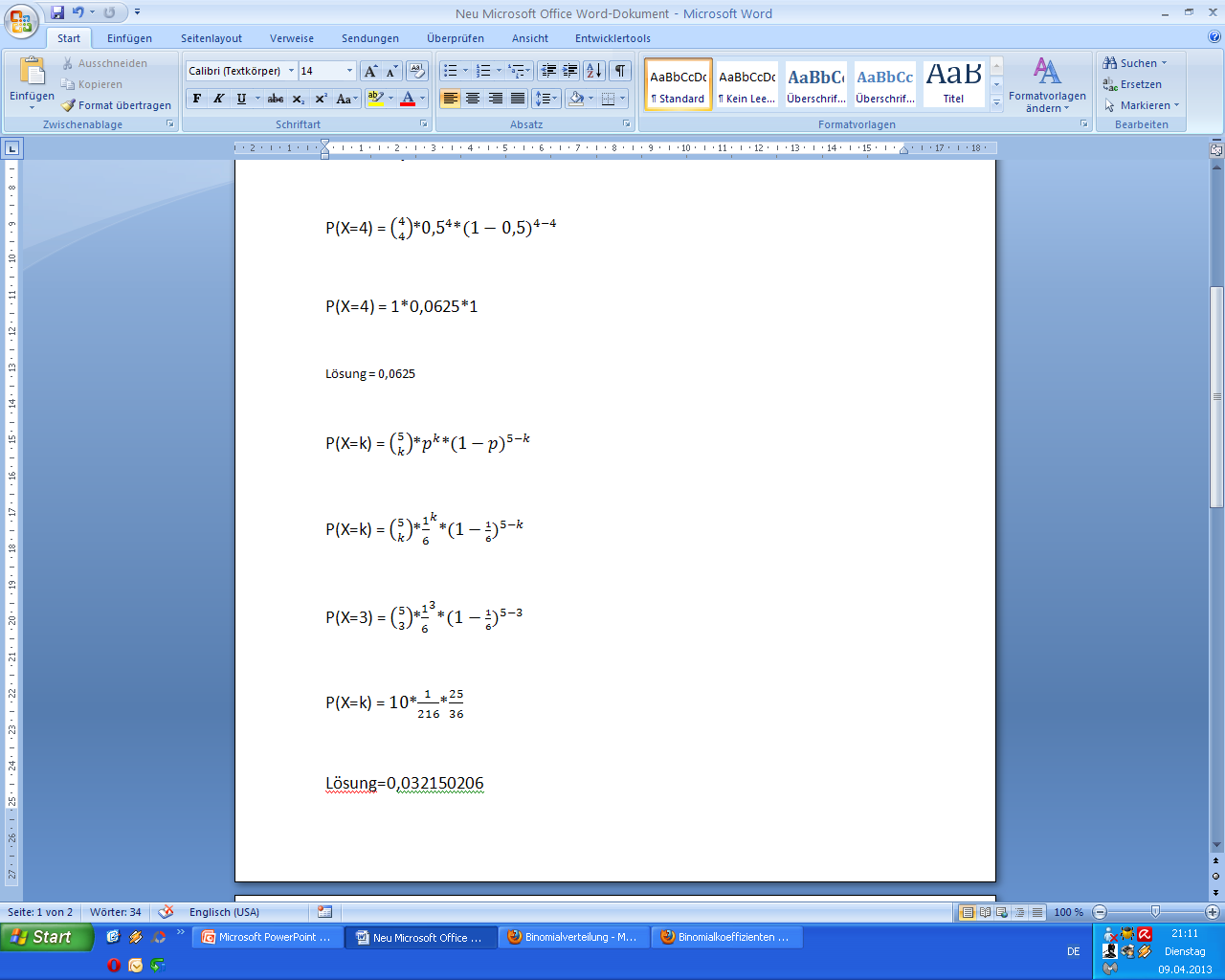 Lösung = 0,032150206
Der Binomialkoeffizient ist 0,032150206
Die Wahrscheinlichkeit, mit 5 Würfen 3 mal die Augenzahl 6 zu würfeln, ist 3,22%
Beispiel:Ausschussanteil

Angabe:
Eine Maschine produziert Werkstücke mit einem durchschnittlichen Ausschussanteil von 3%, wobei der Fehler rein zufällig auftritt.
a) 
Wie groß ist die Wahrscheinlichkeit, dass unter einer Serie von 20 Stück kein Stück Ausschuss ist?

E = fehlerhaftes Werkstück
n = 20 => eine Serie mit 20 Stück
p = 0,03 => der Ausschussanteil beträgt 3%
1-p = 0,97 => 1-0,03
k = 0 => kein Stück soll fehlerhaft sein
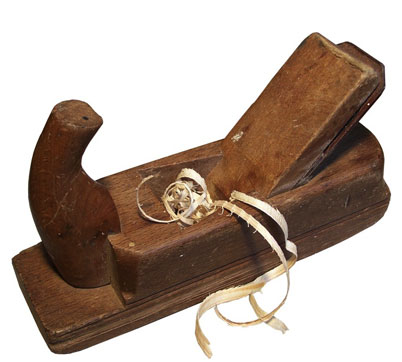 Rechenschritte

nun setzt man die Formel ein
n=20


p=0,03


1-p=0,97


k=0
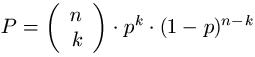 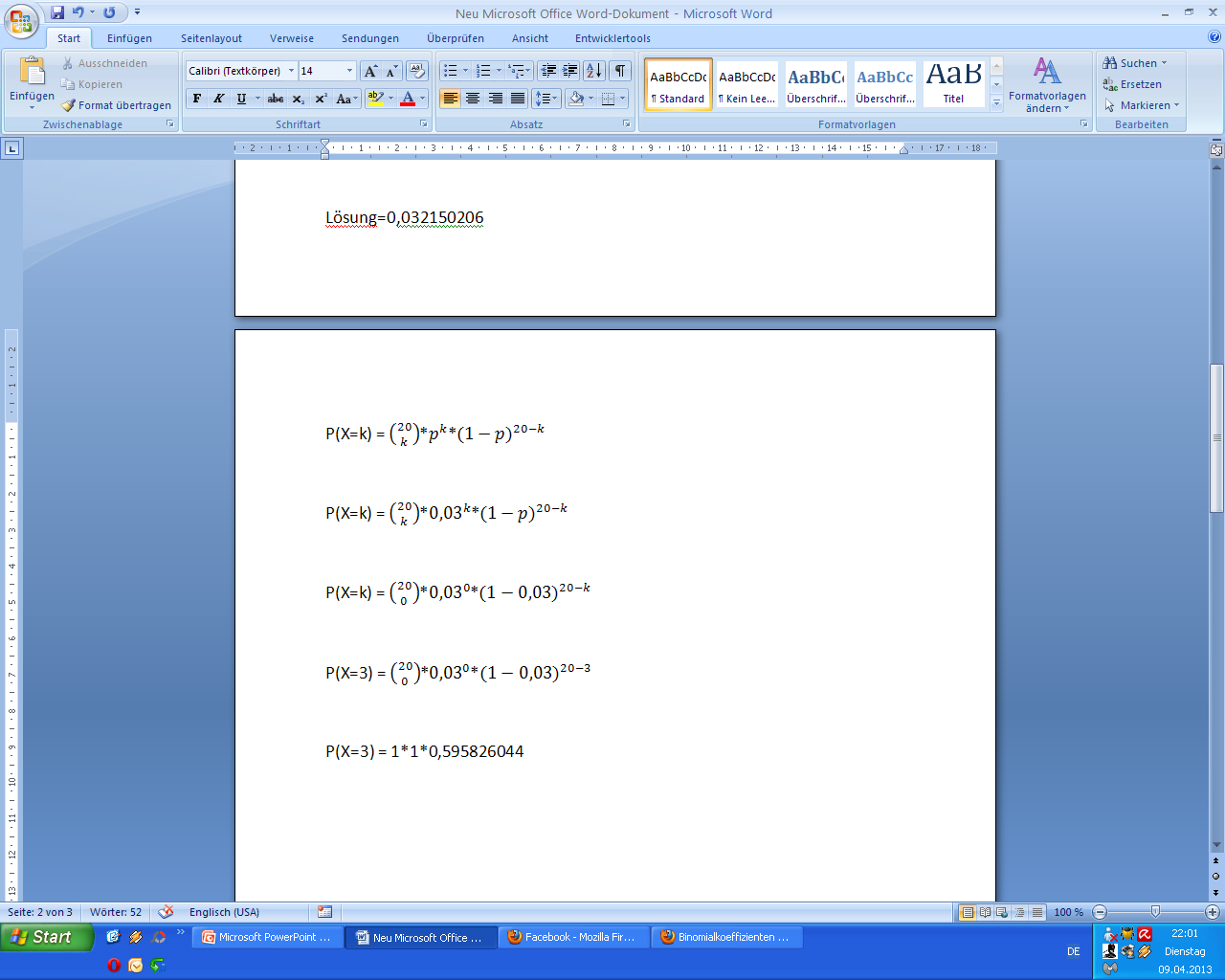 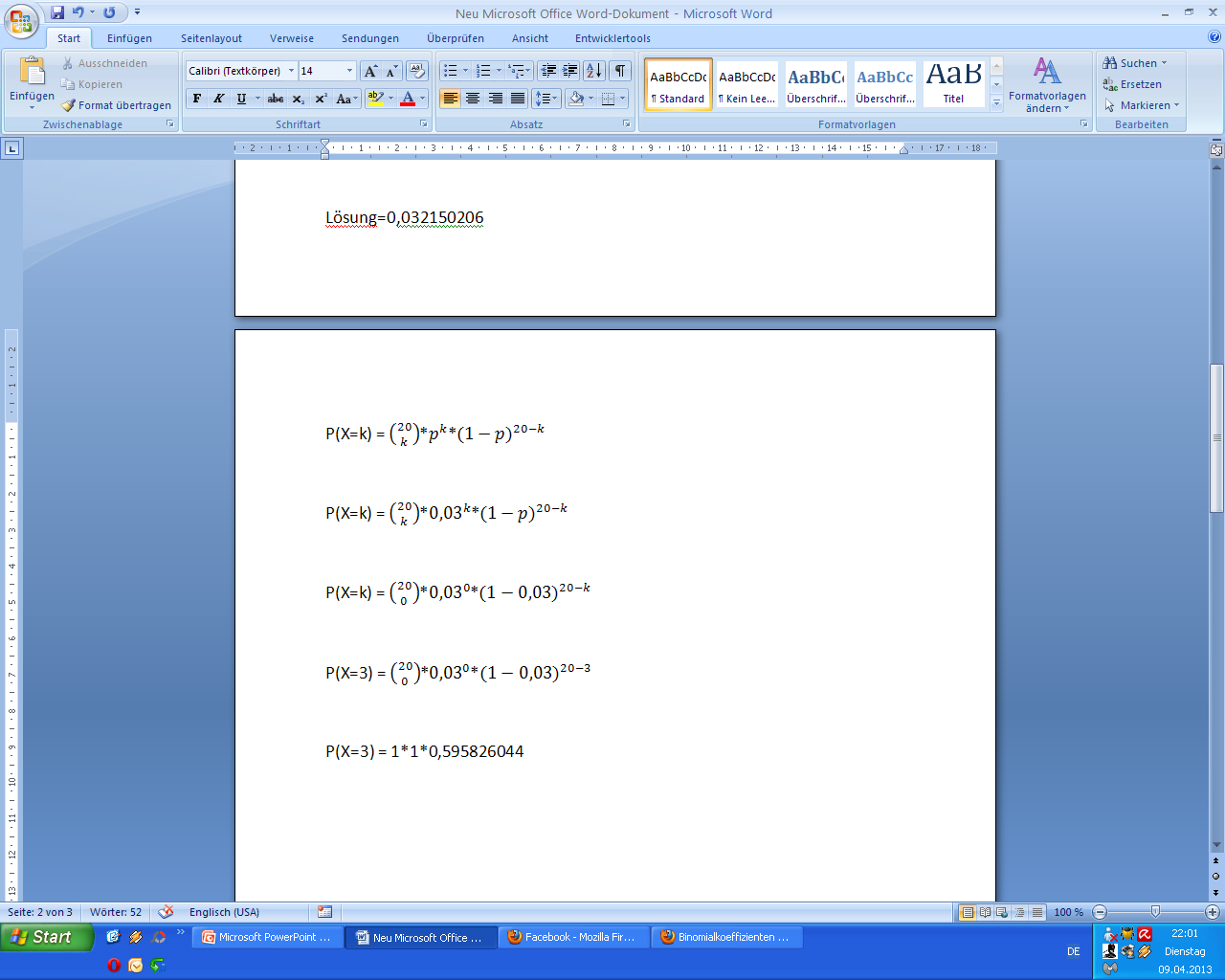 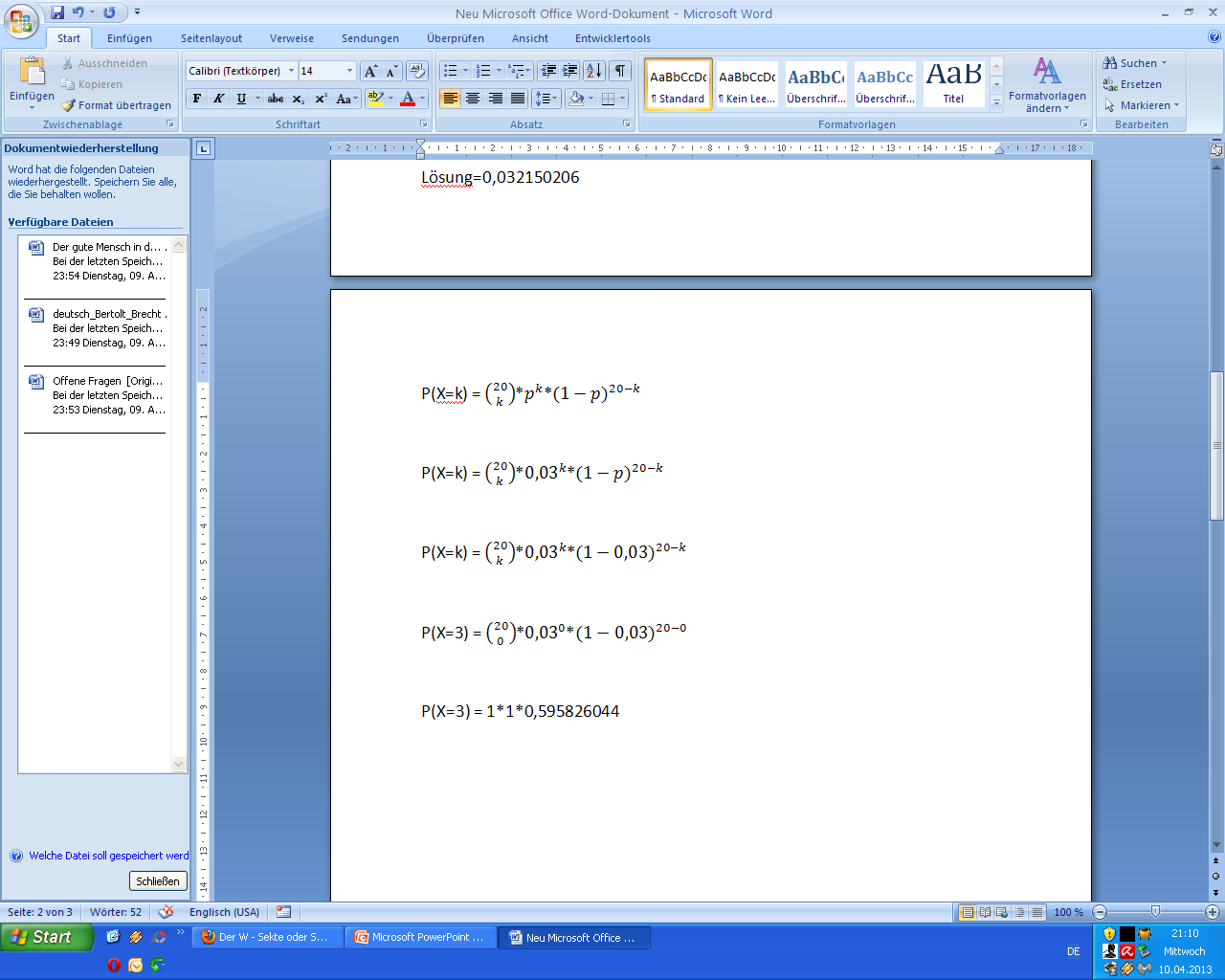 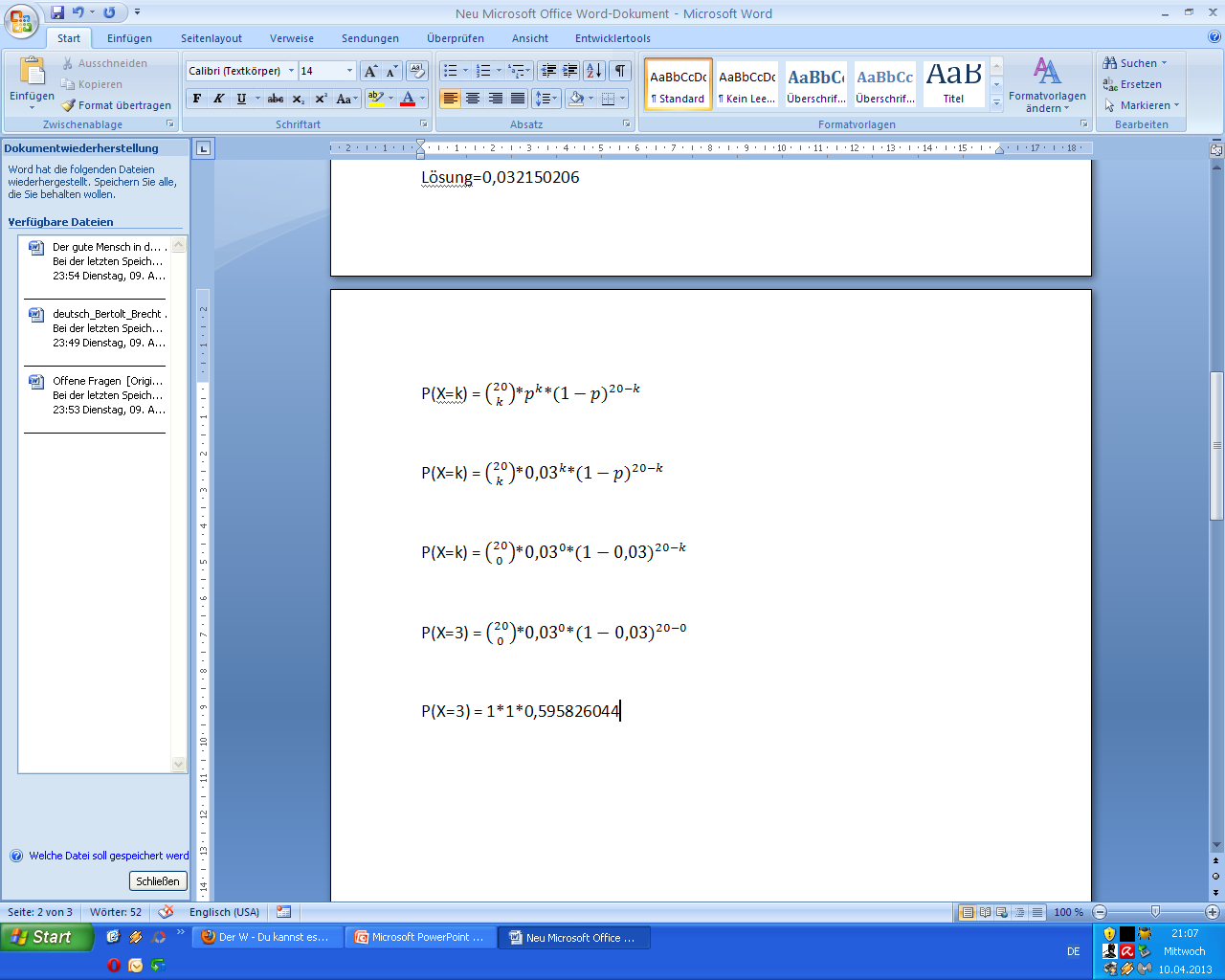 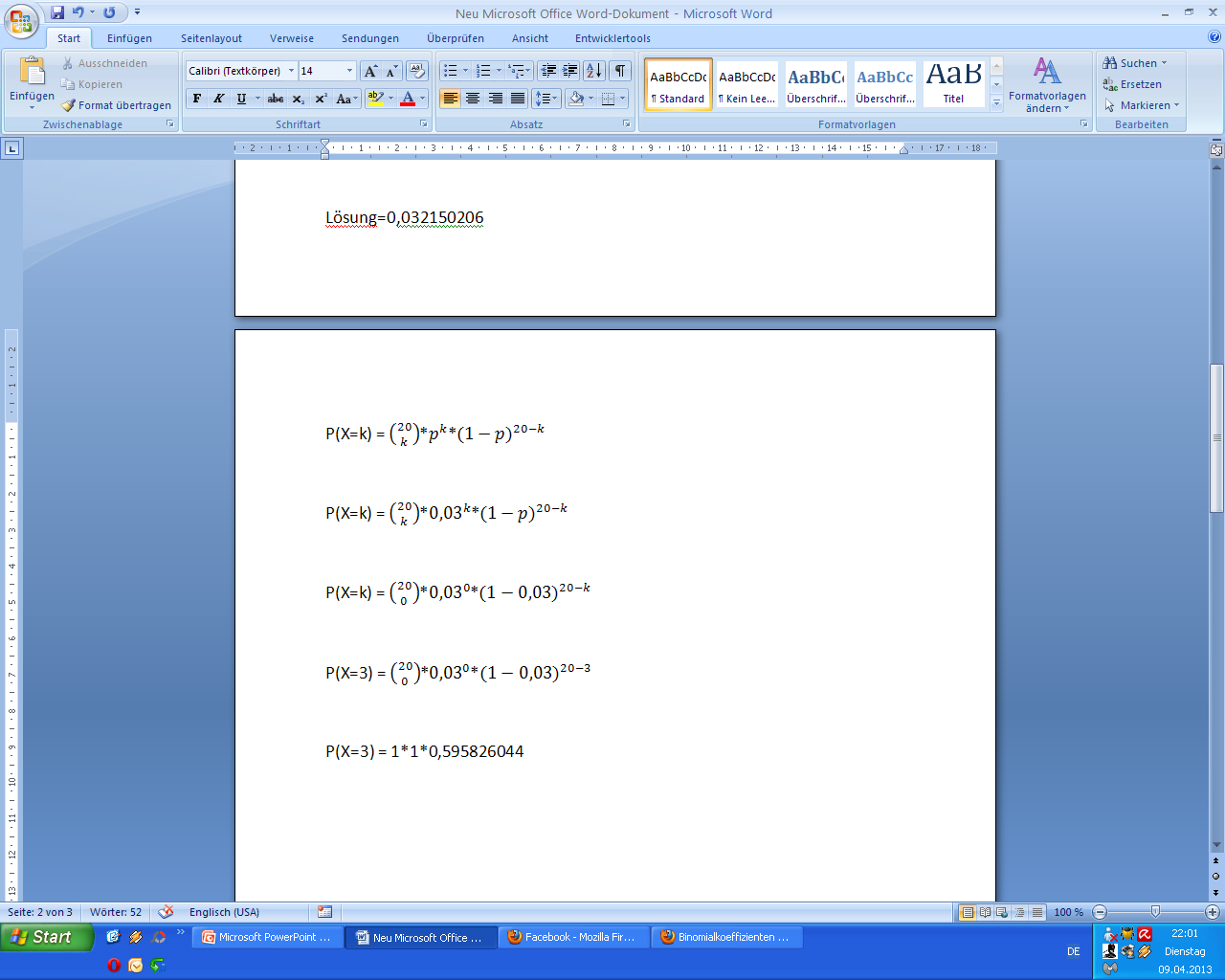 Lösung = 0,5438
Der Binomialkoeffizient ist 0,5438
Die Wahrscheinlichkeit, dass unter einer Serie von 20 Stück kein Ausschuss ist, beträgt 54,38%
b)
Wie groß ist die Wahrscheinlichkeit, dass unter einer Serie von 20 Stück ein Stück Ausschuss ist?

E = fehlerhaftes Werkstück
n = 20 => eine Serie mit 20 Stück
p = 0,03 => der Ausschussanteil beträgt 3%
1-p = 0,97 => 1-0,03
k = 1 => ein Stück soll fehlerhaft sein
Rechenschritte

n=20


p=0,03


1-p=0,97


k=1
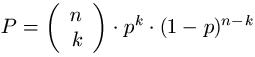 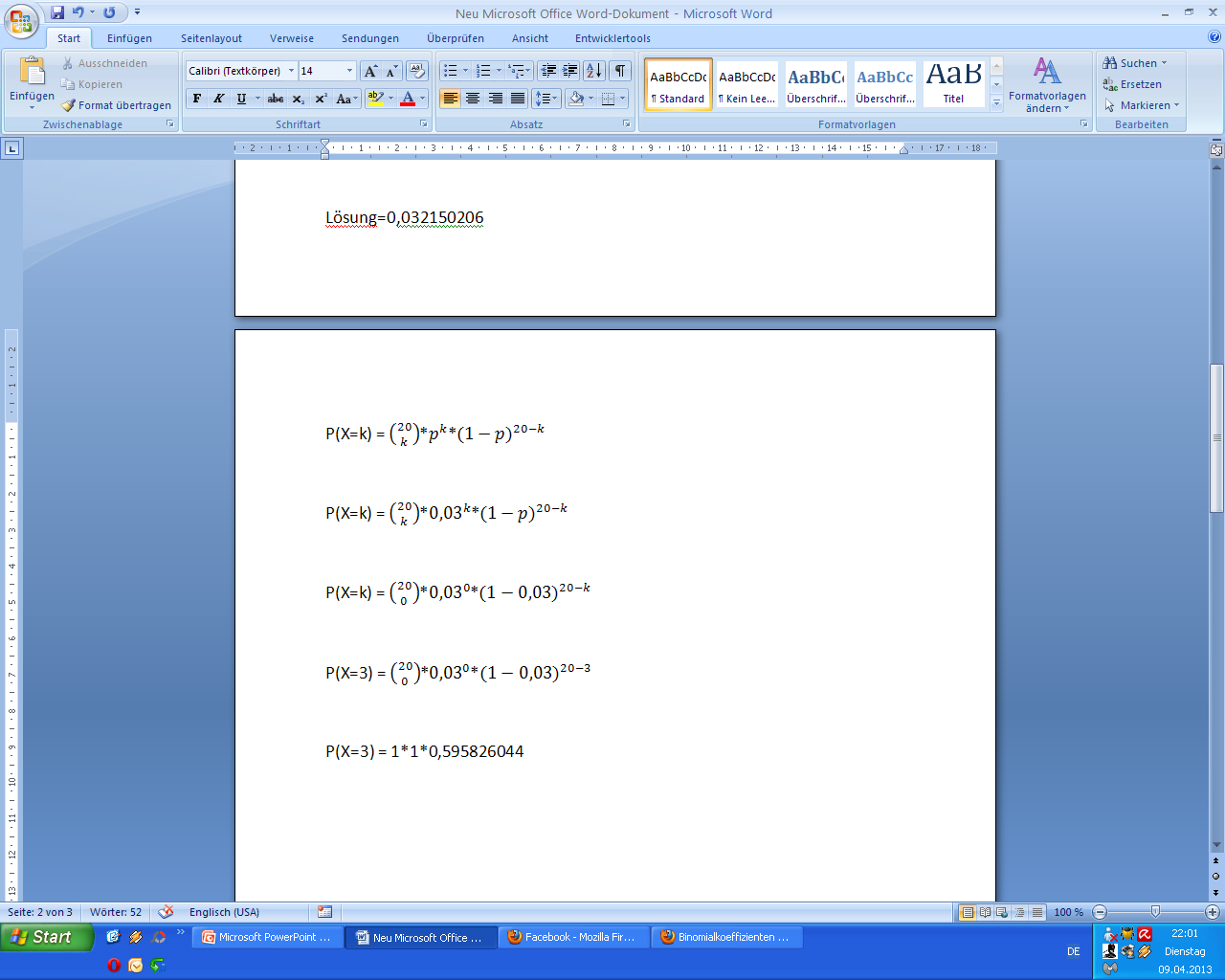 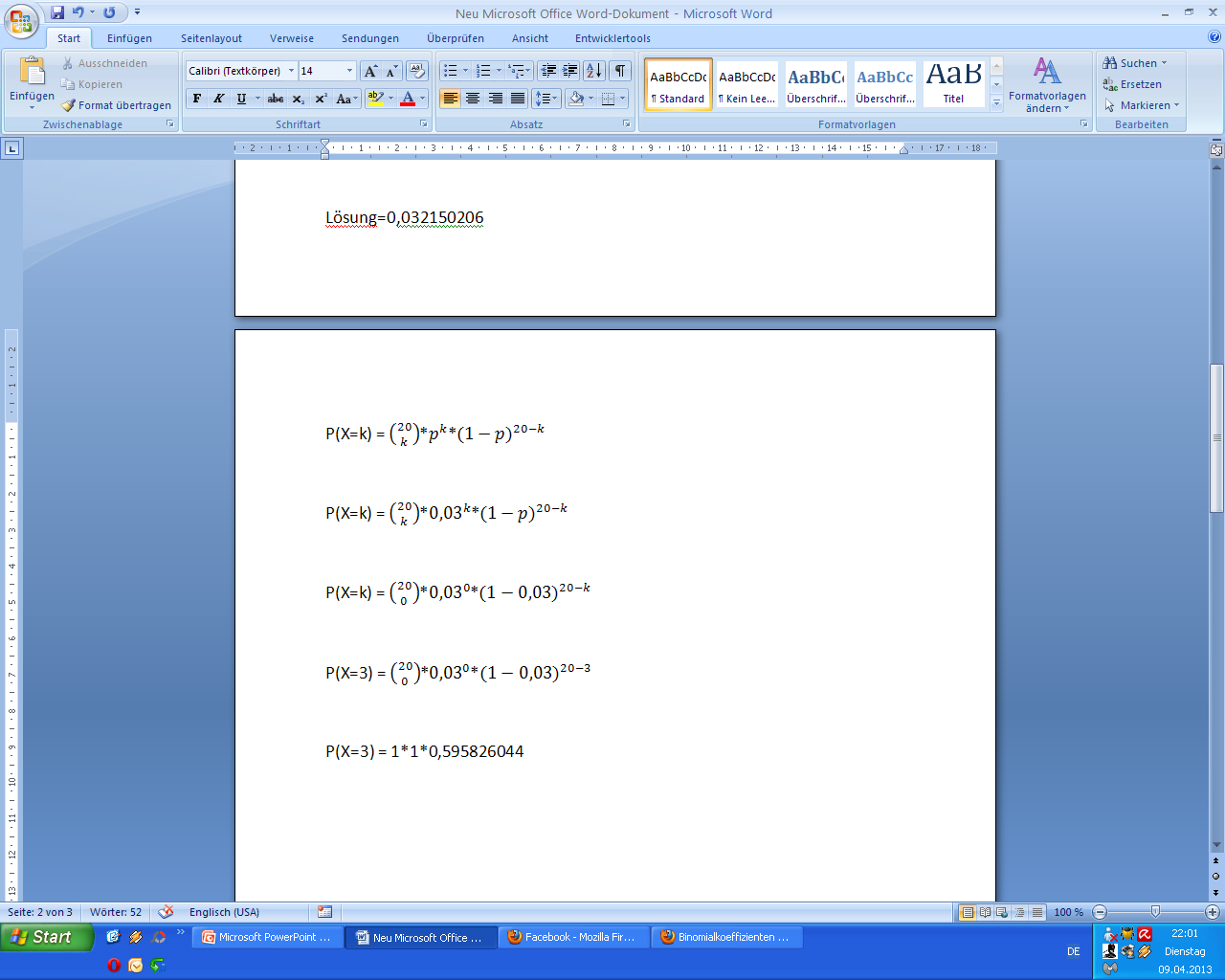 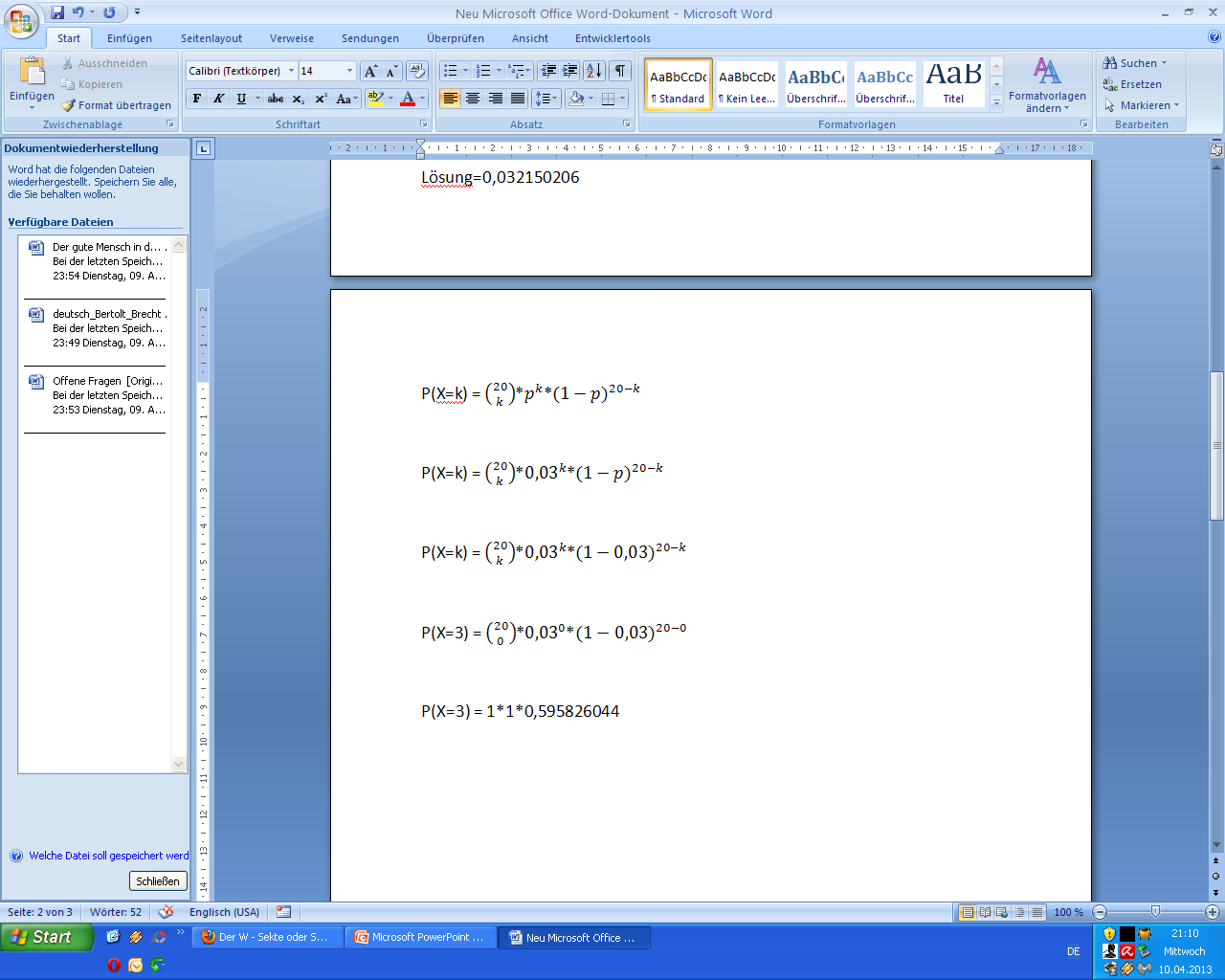 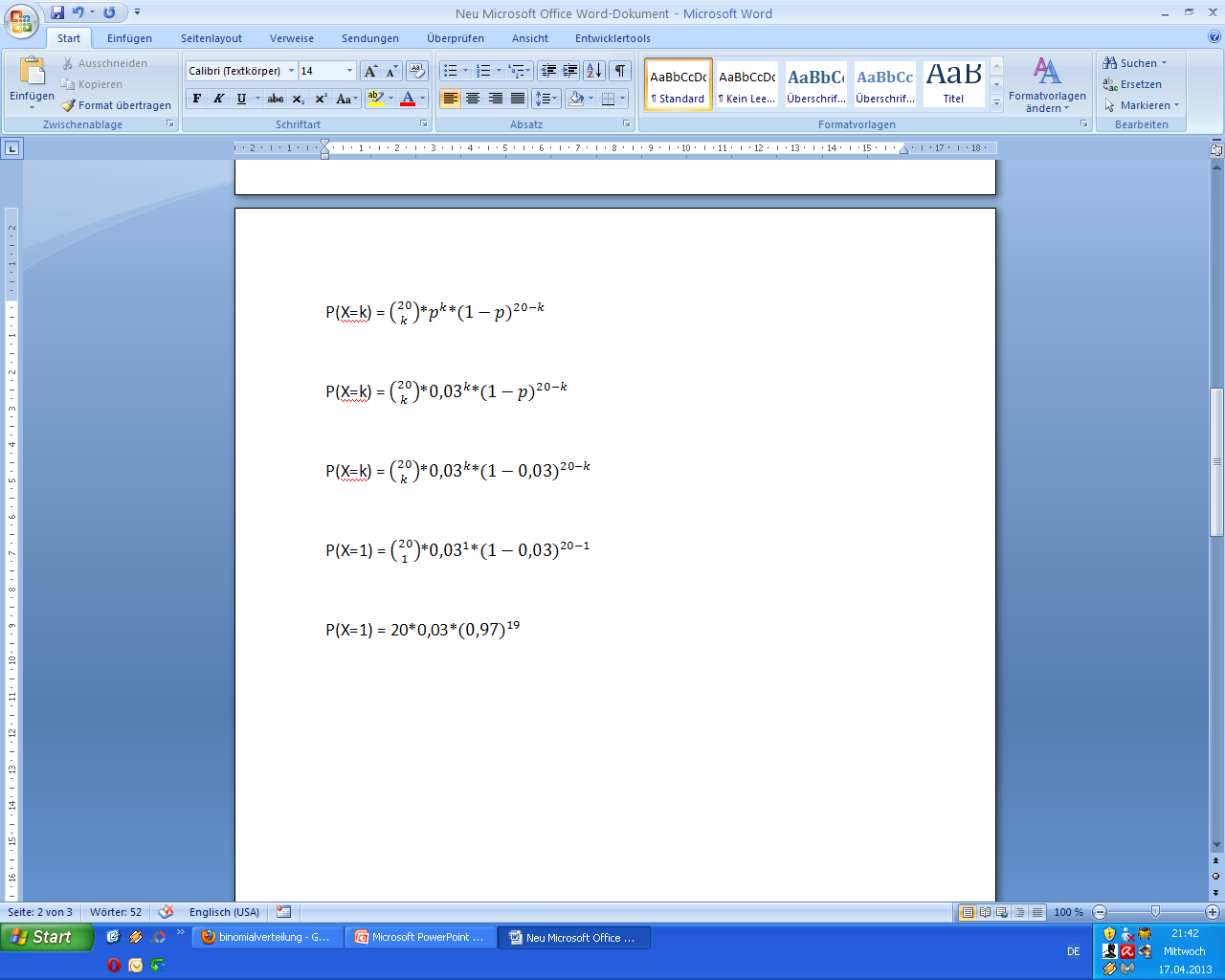 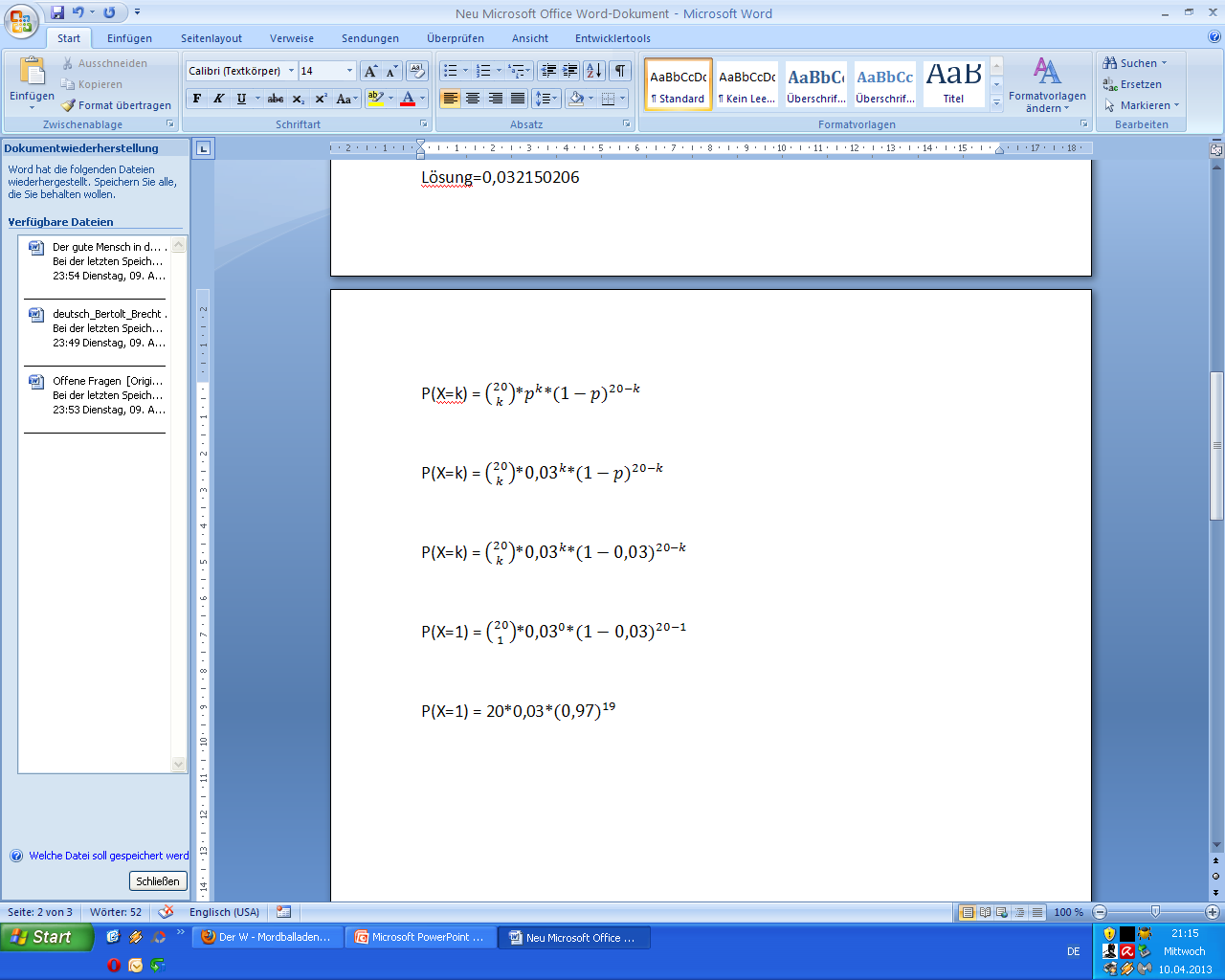 Lösung = 0,3364
Der Binomialkoeffizient ist 0,3364
Die Wahrscheinlichkeit, dass unter einer Serie von 20 Stück ein Stück Ausschuss ist, liegt bei 33,64%